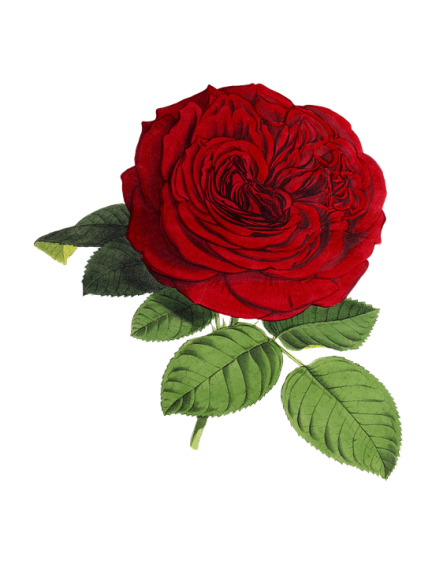 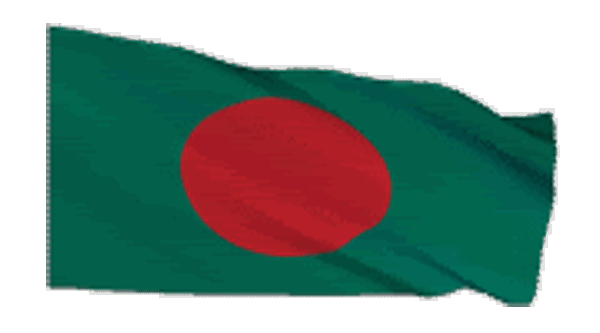 সবাইকে স্বাগতম
মোহাম্মদ ফয়েজ আহমেদ
সহকারি শিক্ষক
নোয়ান্নই ইউনিয়ন উচ্চ বিদ্যালয়
বাঁধেরহাট, সদর, নোয়াখালী।
মোবাইলঃ ০1812422288
E-mail: foizahmedrana@gmail.com
ত্রয়ো
দশ
#
অ
ধ্যা
য়
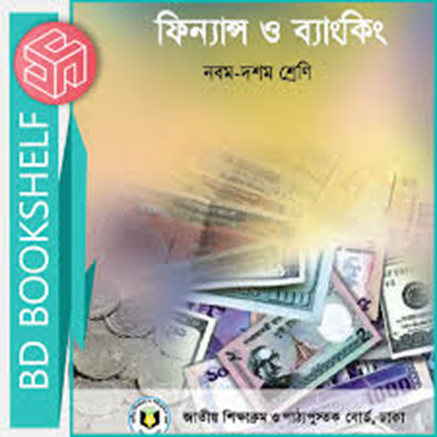 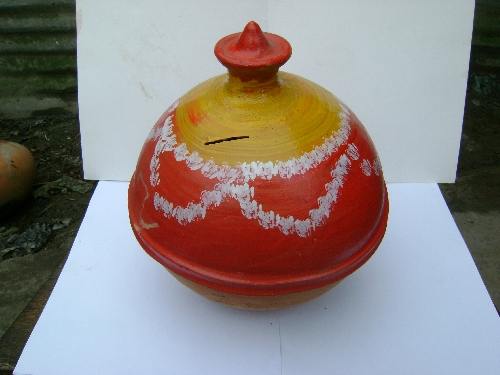 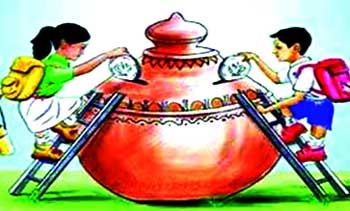 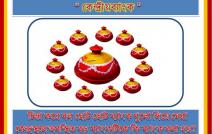 কেন্দ্রীয় ব্যাংক
এই পাঠ শেষে শিক্ষার্থীরা …

কেন্দ্রীয় ব্যাংক কী তা বলতে পারবে ?
কেন্দ্রীয় ব্যাংকের উদ্দেশ্য চিহ্নিত করতে পারবে । 
কেন্দ্রীয় ব্যাংকের কার্যাবলি বিশ্লেষণ করতে পারবে ।
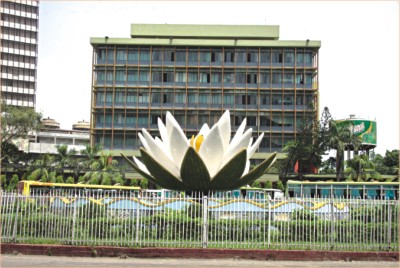 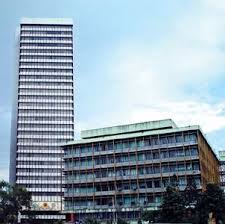 বাংলাদেশ ব্যাংক
বাংলাদেশ ব্যাংকের নোট
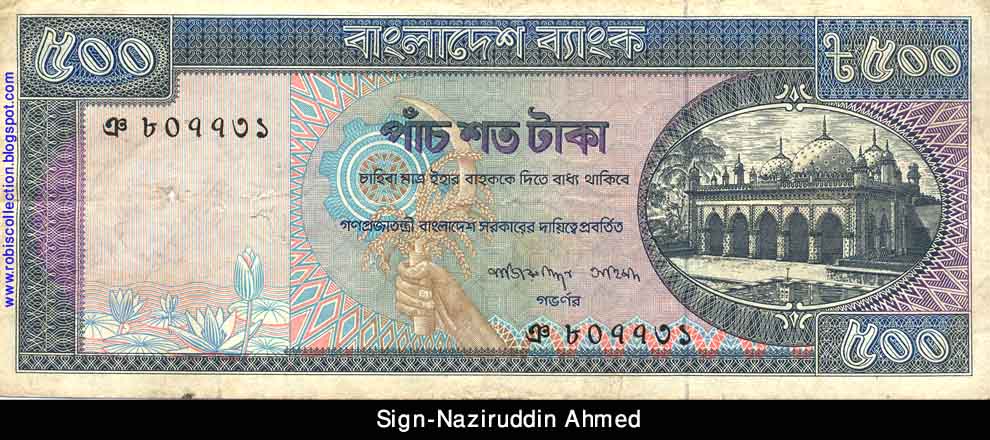 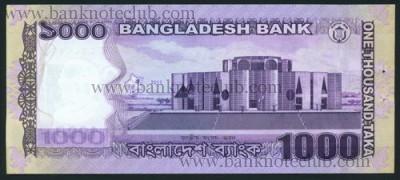 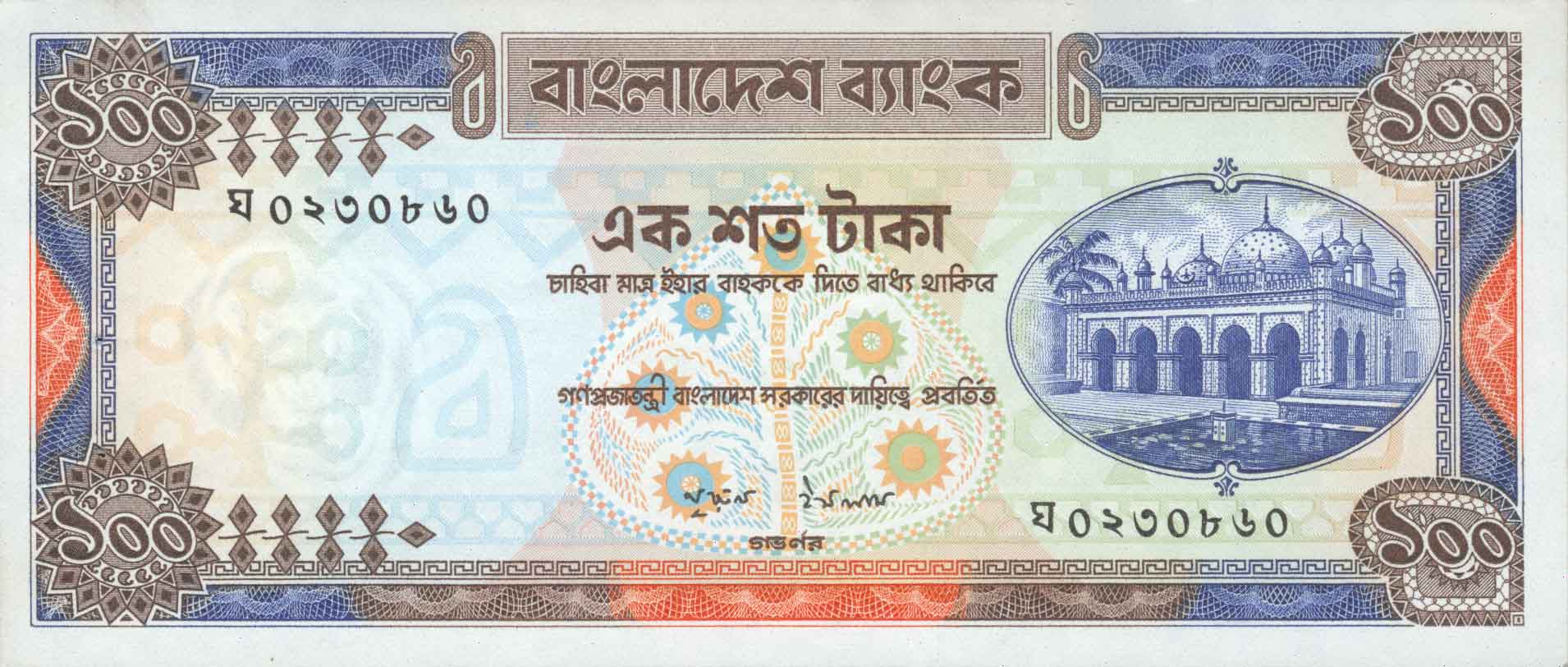 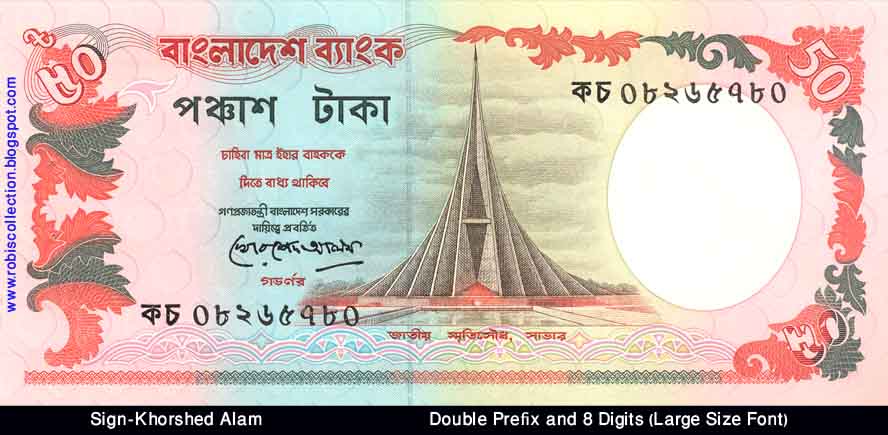 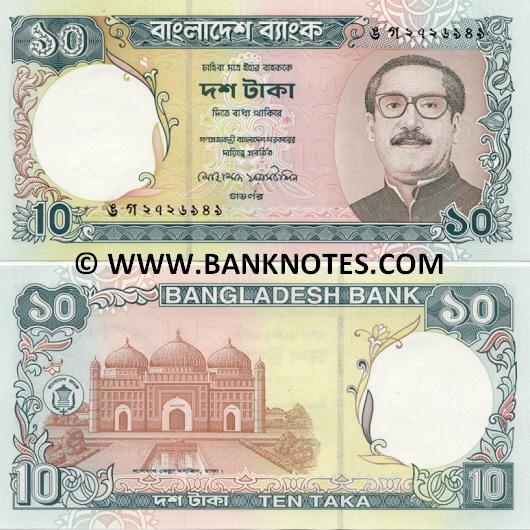 AGRANI
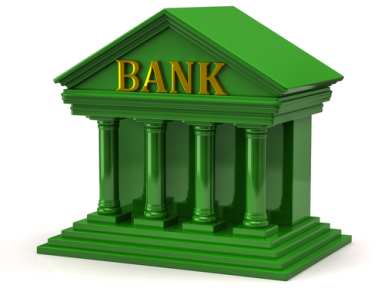 SONALI
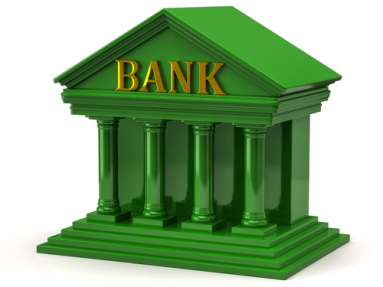 kKRRISHE
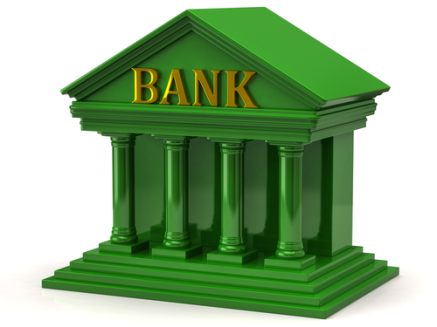 JANATA
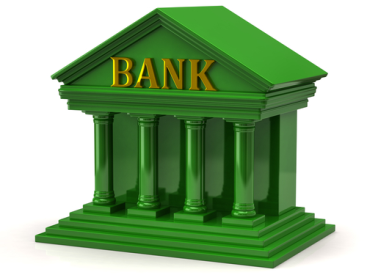 BANGLADESH
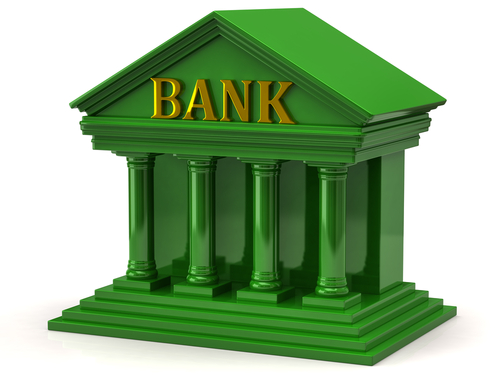 RUPALI
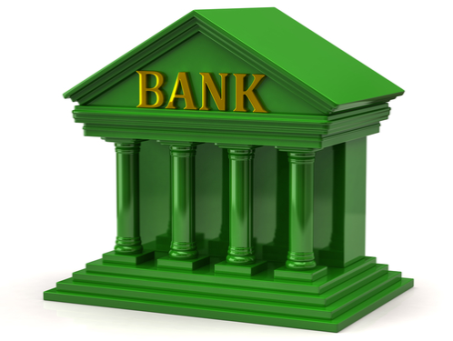 NCC
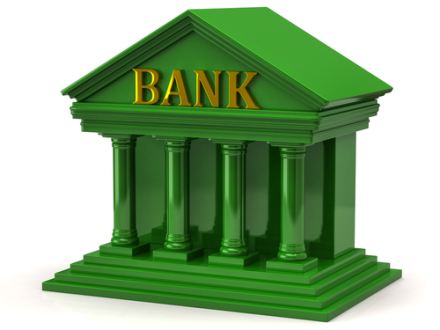 BRAK
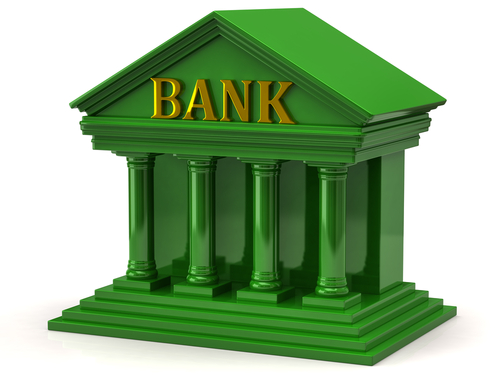 PUBALI
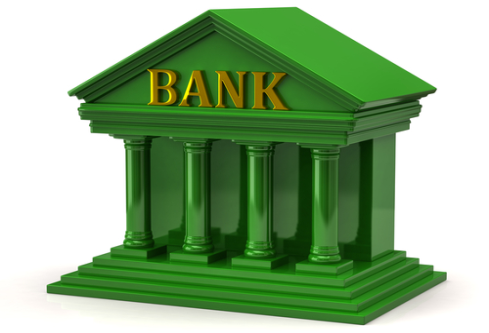 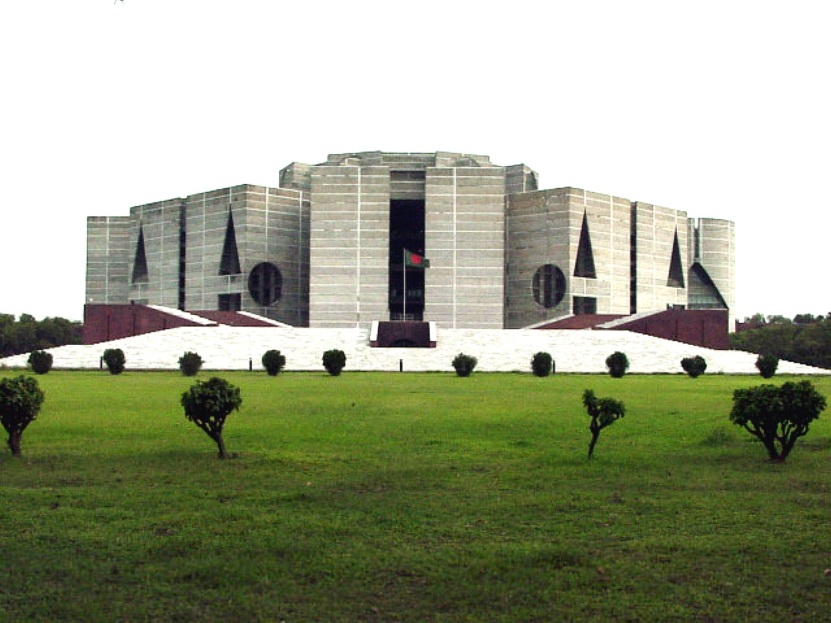 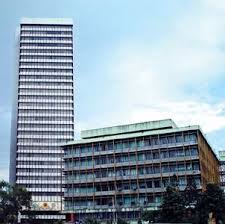 বাংলাদেশের জাতীয় সংসদ ভবন
বাংলাদেশ ব্যাংক
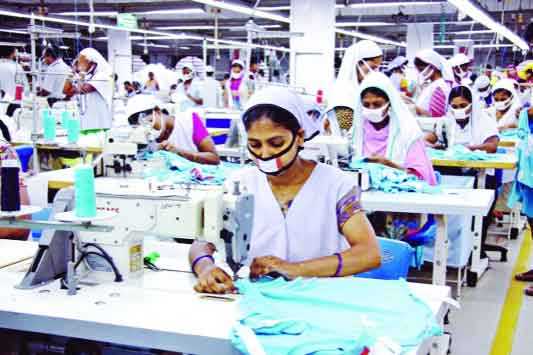 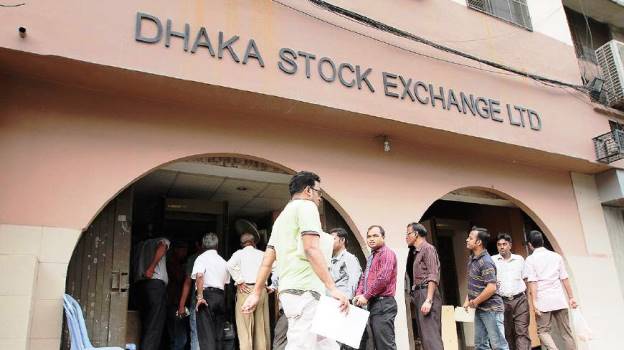 শেয়ার লেনদেন প্রতিষ্ঠান
রপ্তানিকারক বস্ত্রশিল্প
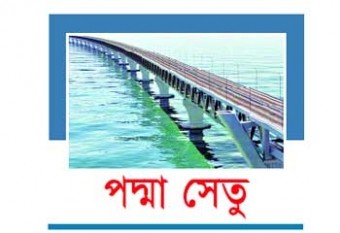 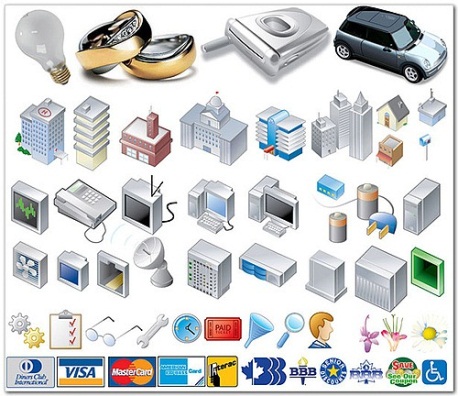 বিদেশ থেকে আমদানিকৃত পণ্য
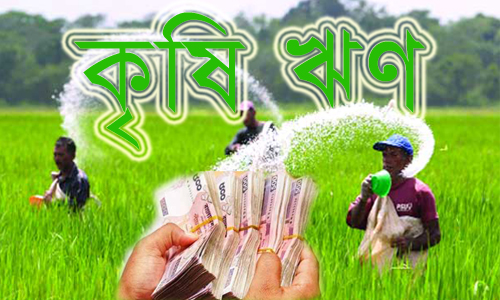 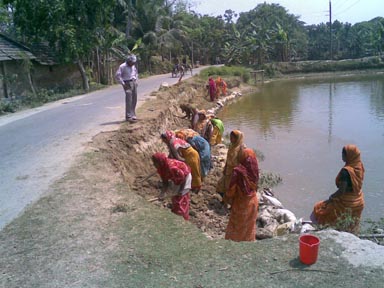 কৃষি ঋণ সরবরাহ
রাস্তা মেরামত
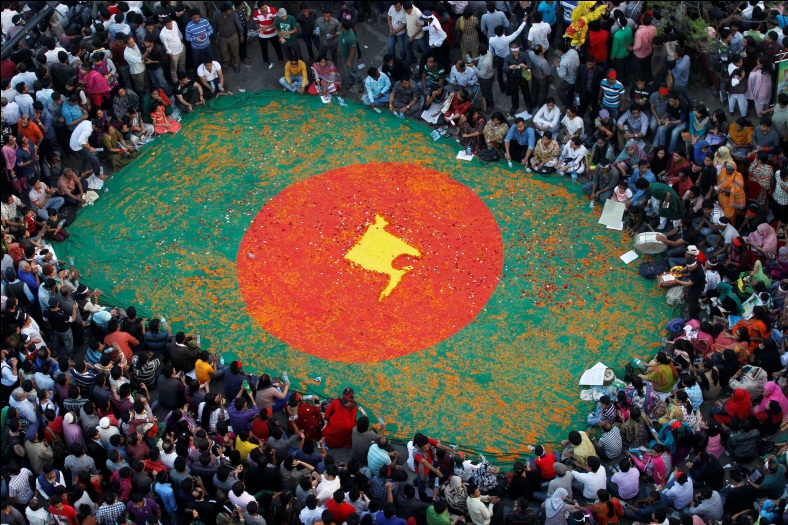 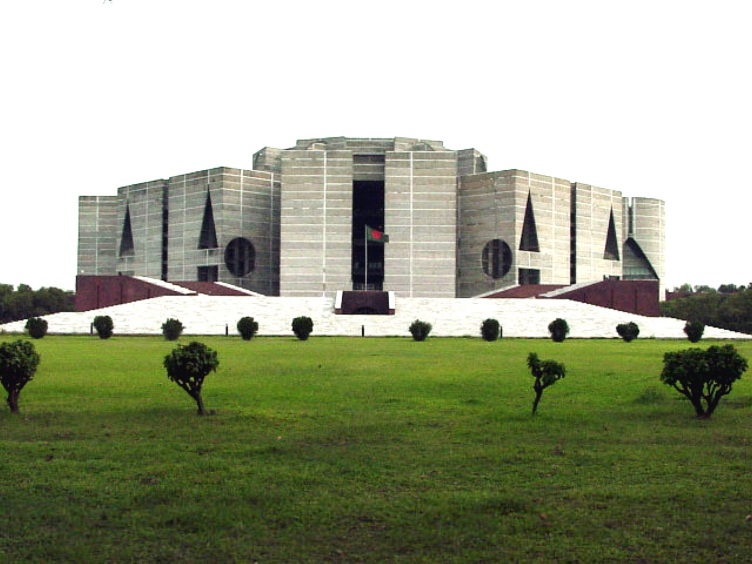 বাংলাদেশের জনগন
বাংলাদেশের সংসদ ভবন
বাংলাদেশ ব্যাংক
কৃষি ব্যাংক
অগ্রণী ব্যাংক
জনতা 
ব্যাংক
সোনালী
ব্যাংক
সকল ব্যাংকের ব্যাংকার বাংলাদেশ ব্যাংক (কেন্দ্রীয় ব্যাংক)
একক কাজঃ
কেন্দ্রীয় ব্যাংক কাকে বলে ? 
কেন্দ্রীয় ব্যাংক কোন জাতীয় প্রতিষ্ঠান ? 
কেন্দ্রীয় ব্যাংককে  সকল ব্যাংকের নিকাশ ঘর বলা হয় কেন ?
দলগত কাজঃ
কেন্দ্রীয় ব্যাংকের পাঁচটি উদ্দেশ্য লিখ।
কেন্দ্রীয় ব্যাংকের কার্যাবলিকে কয়টি ভাগে ভাগ করা যায় ও কি কি ? 
কেন্দ্রীয় ব্যাংককে ঋনের শেষ আশ্রয়স্থল বলা হয় কেন ?
মূল্যায়নঃ
কেন্দ্রীয় ব্যাংককে সকল ব্যাংকের ব্যাংকার বলা হয় কেন ?  
কেন্দ্রীয় ব্যাংককে কার সাথে তুলনা করা হয় ?
কেন্দ্রীয় ব্যাংক কোন কোন নোট ও মুদ্রা প্রচলন করে ?
বাড়ির কাজঃ
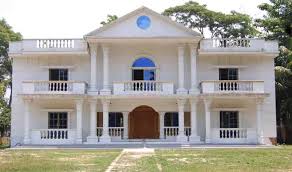 তোমার এলাকার উন্নয়নের ক্ষেত্রে কেন্দ্রীয় ব্যাংকের ভূমিকা  আলোচনা কর ।
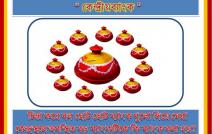 সবাইকে ধন্যবাদ